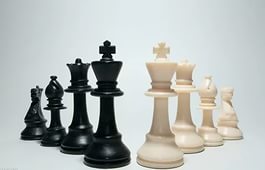 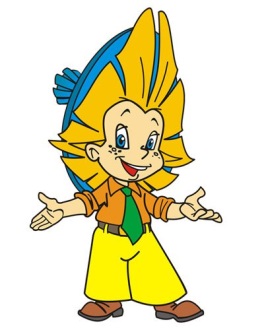 Муниципальное бюджетное дошкольное образовательное учреждение 
«Детский сад № 17 «Незнайка»


ШАХМАТНЫЕ АЗЫ 
В ДОШКОЛЬНОМ ОБРАЗОВАНИИ




Педагог дополнительного 
образования 
Ганган Ольга Валентиновна
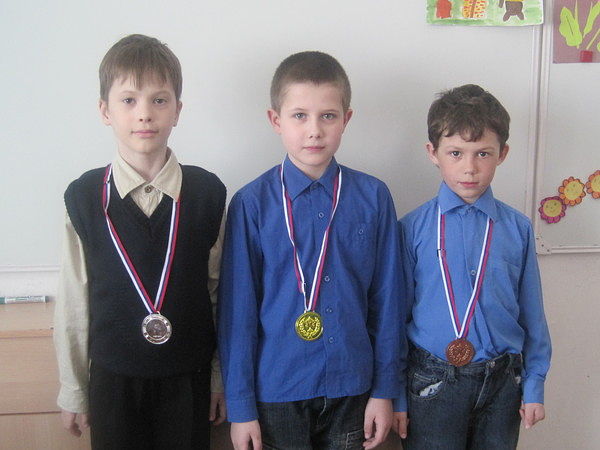 Дебют МБОУ «Начальная школа - детский сад №12» на городском шахматном турнире «Юный шахматист -2012»6-ое и 8-ое командное место, III место - ученик 3 класса
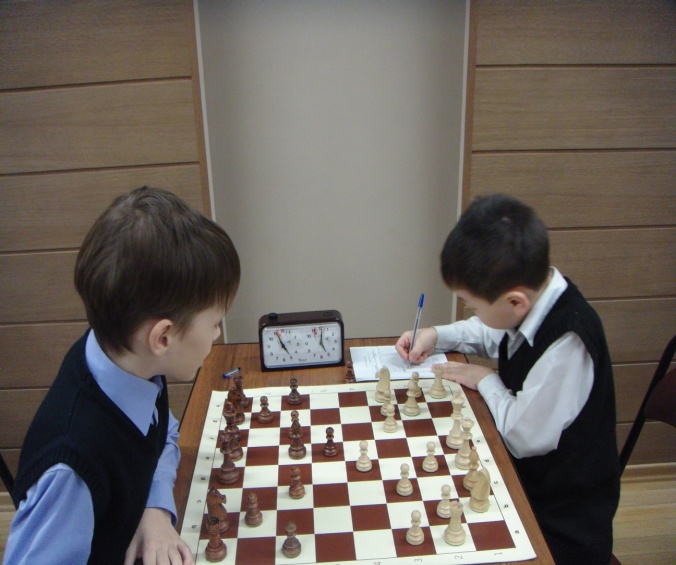 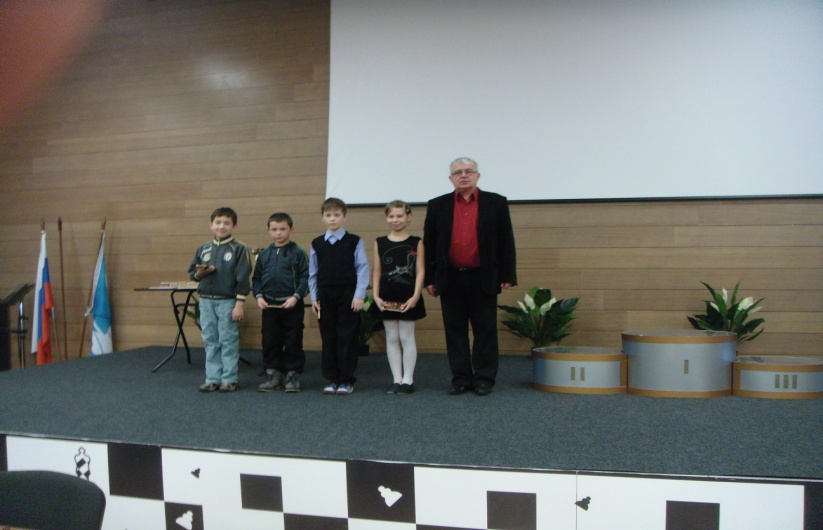 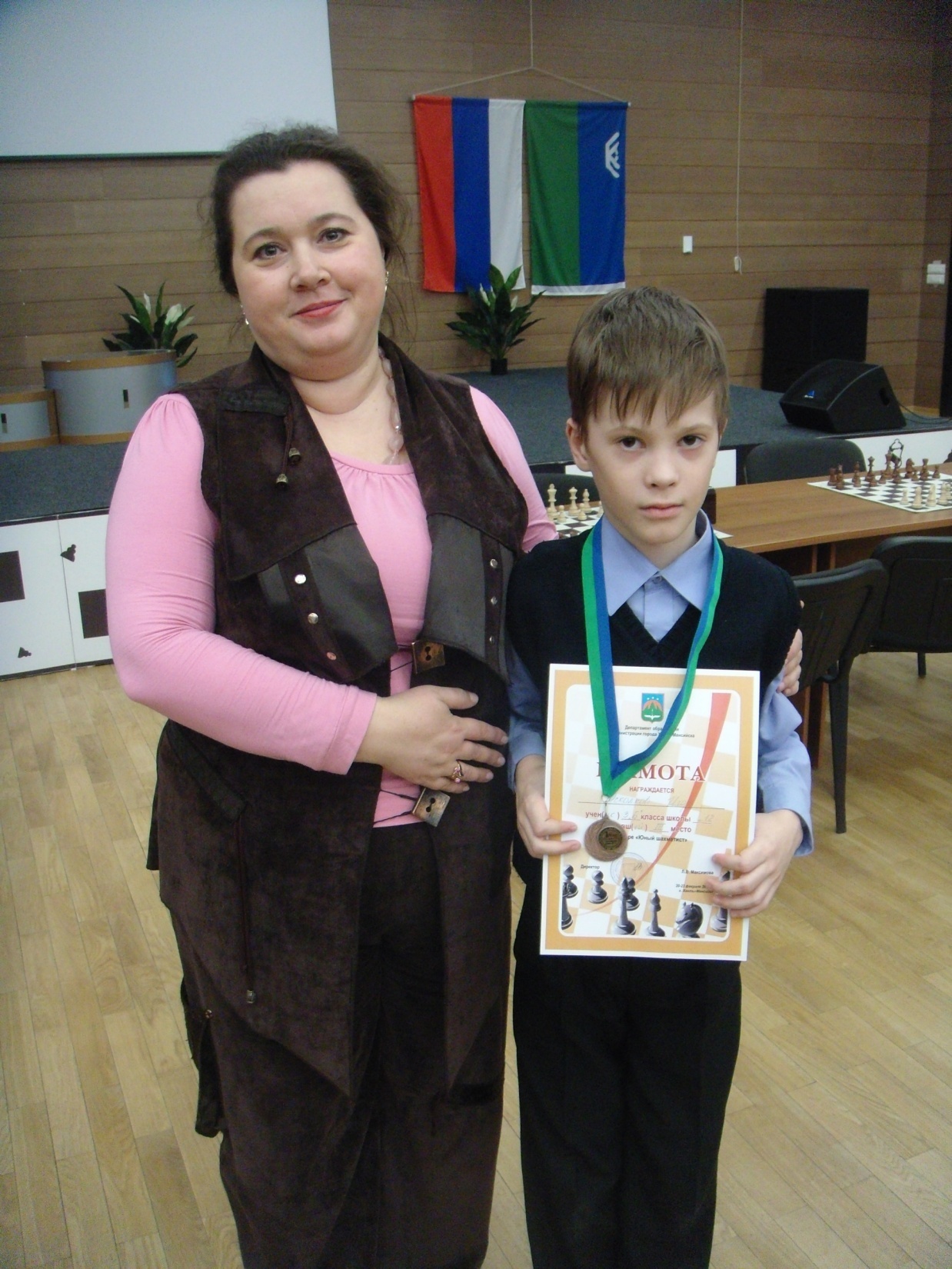 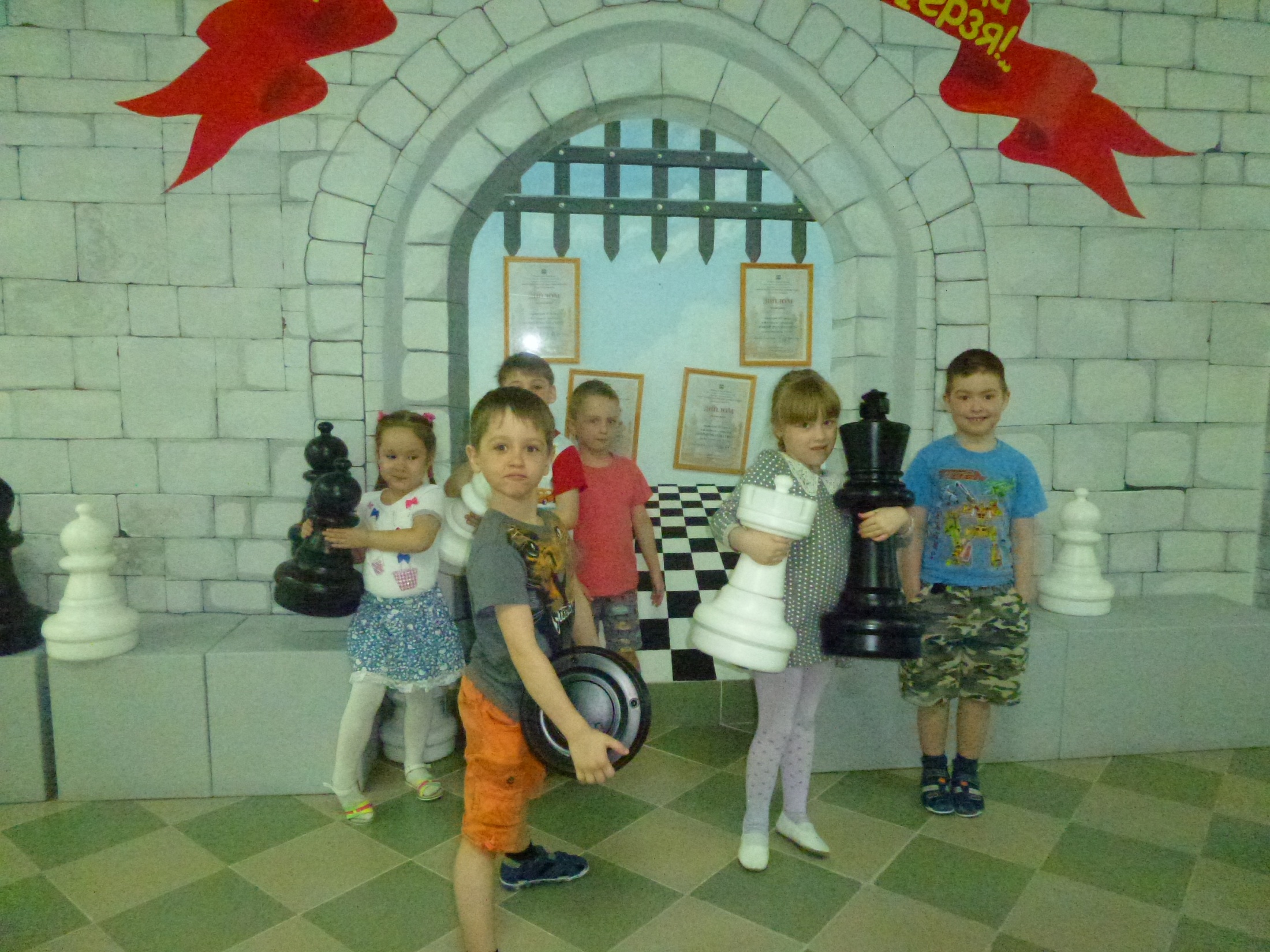 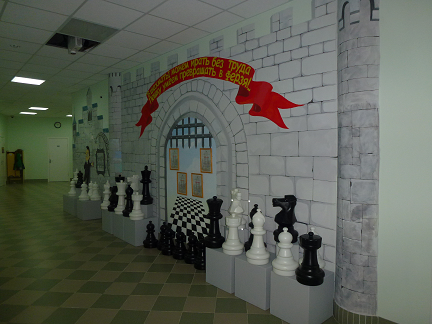 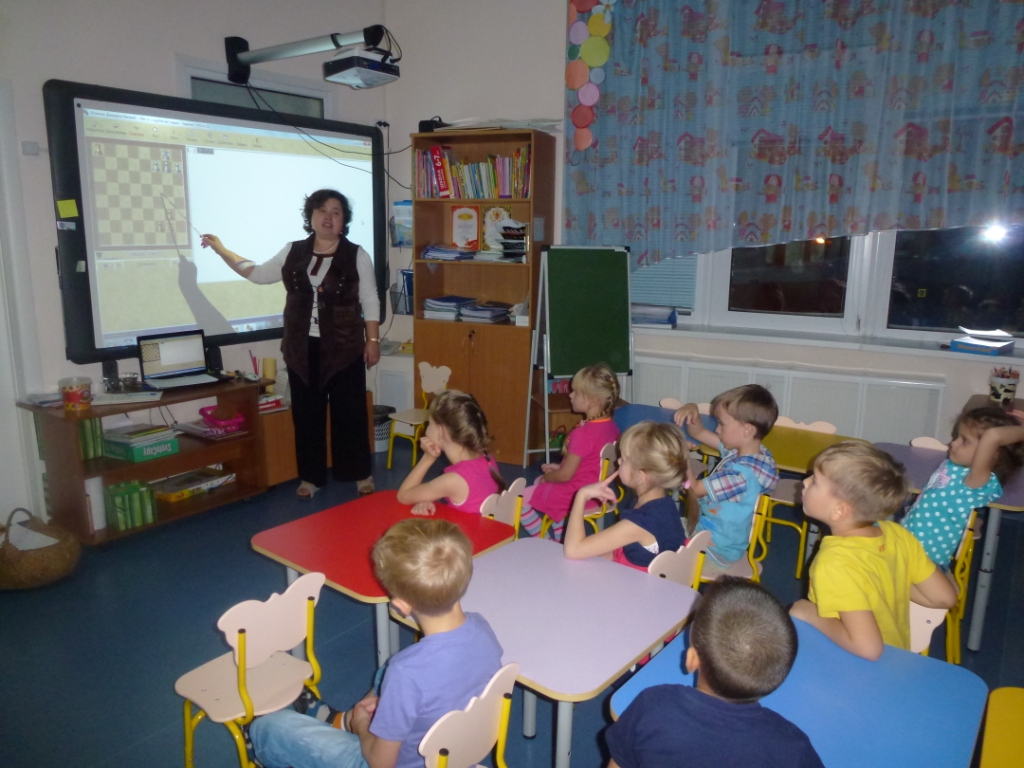 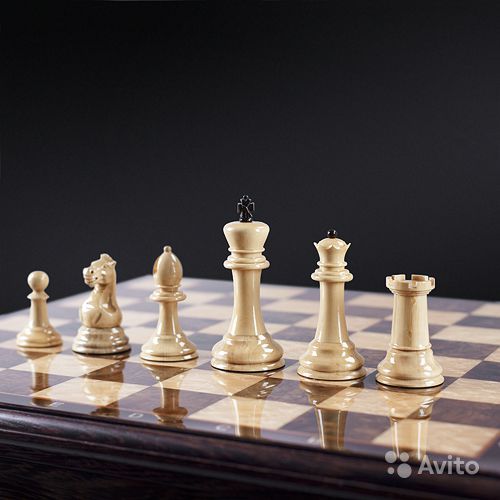 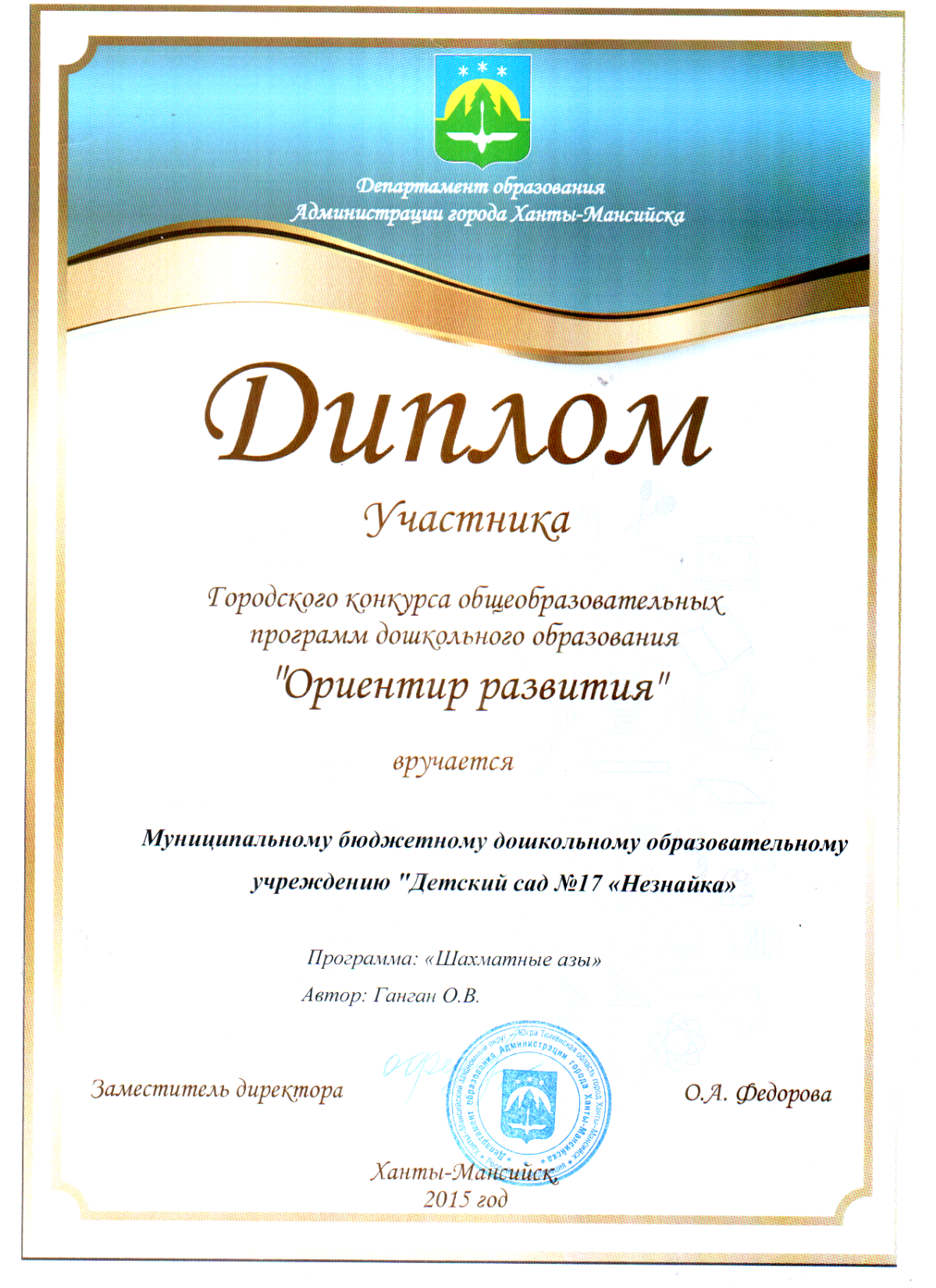 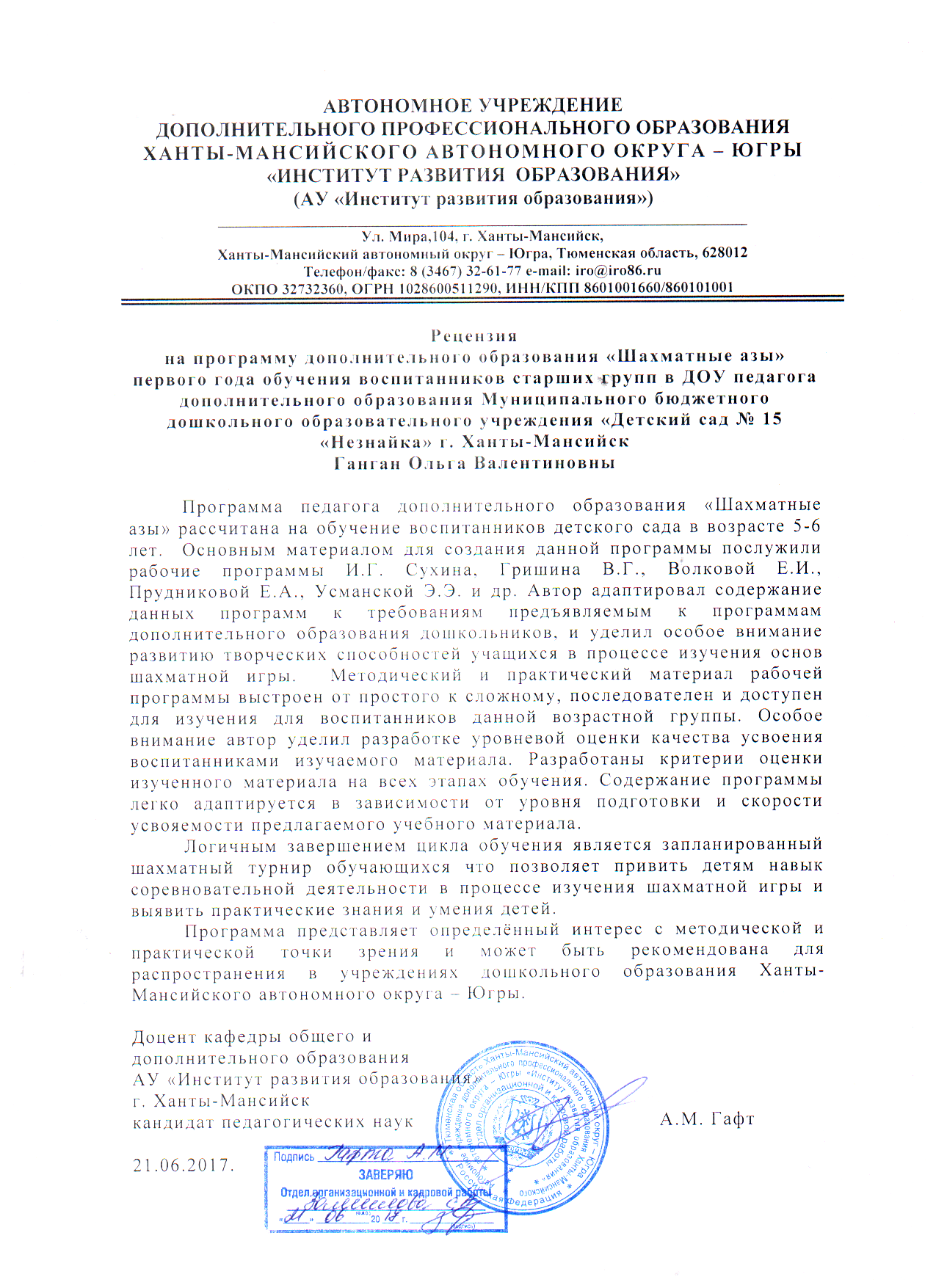 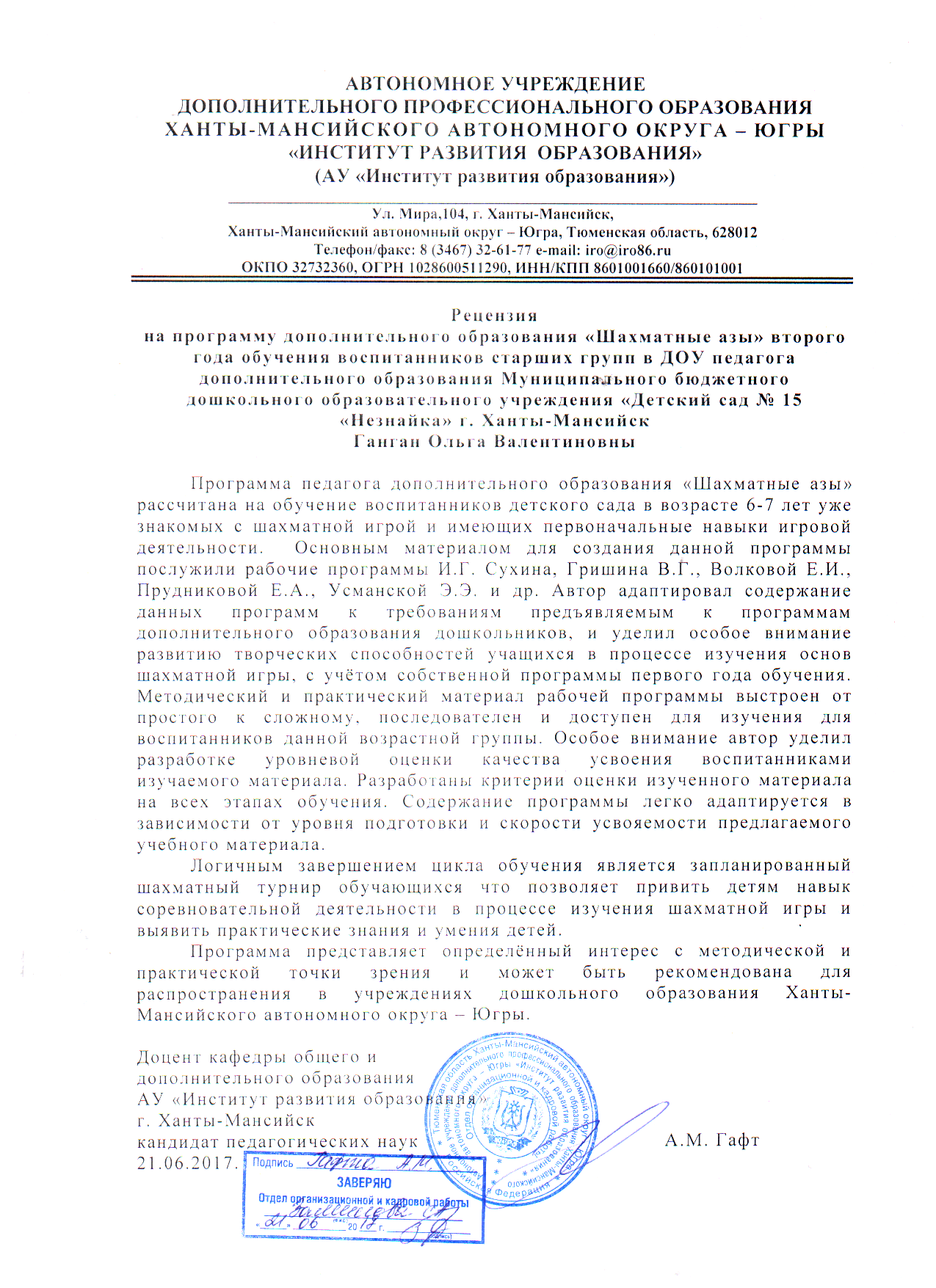 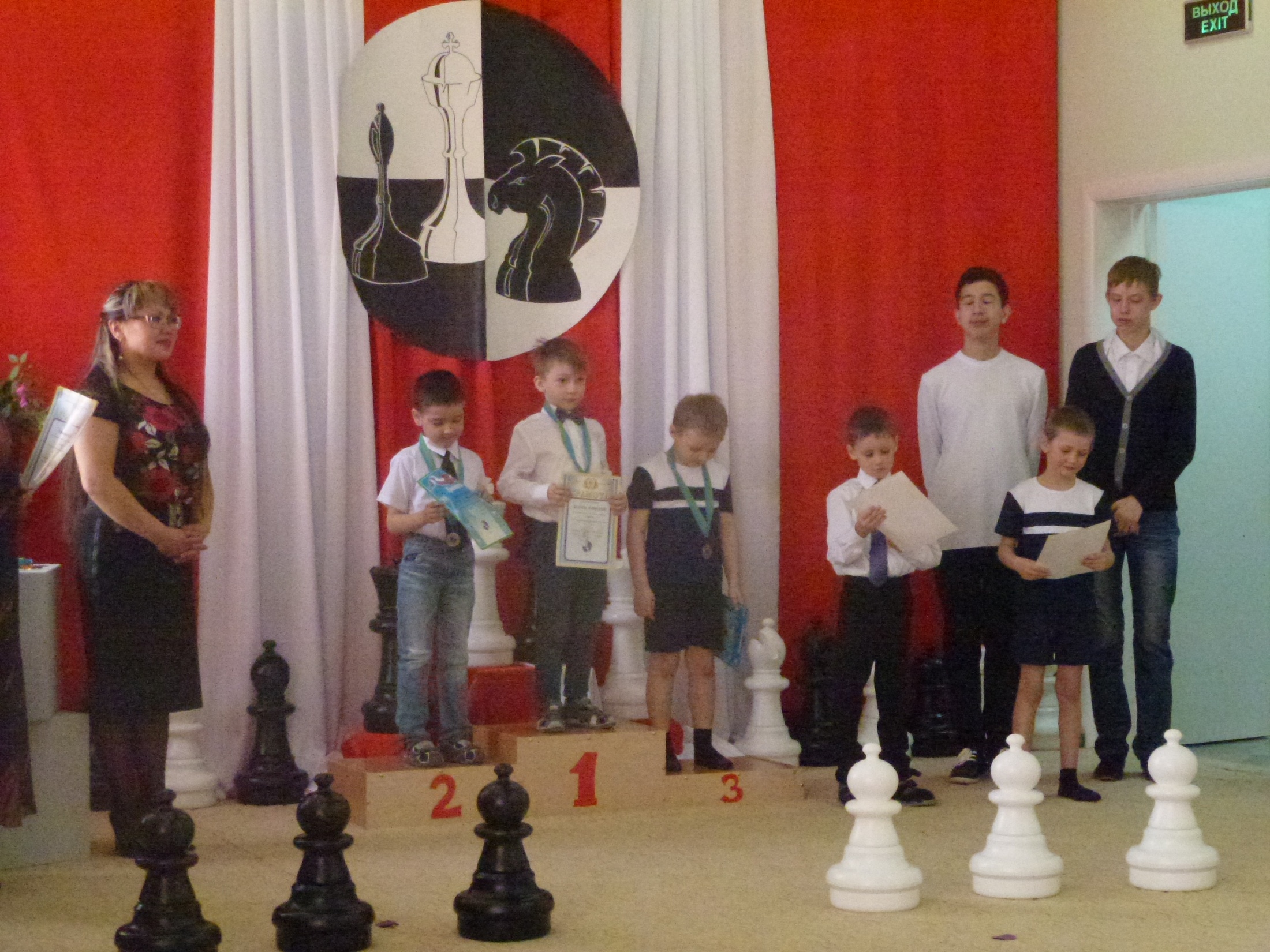 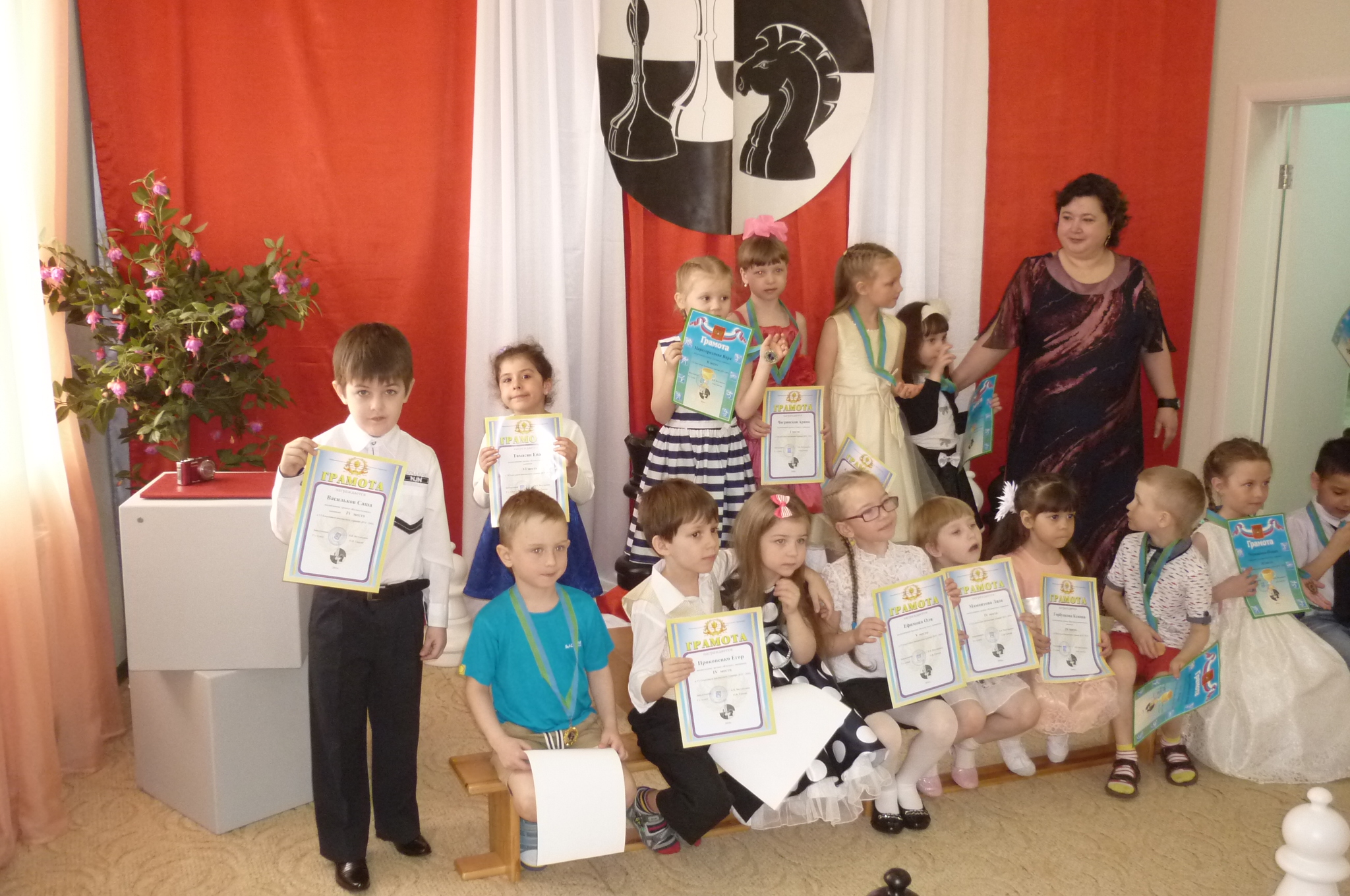 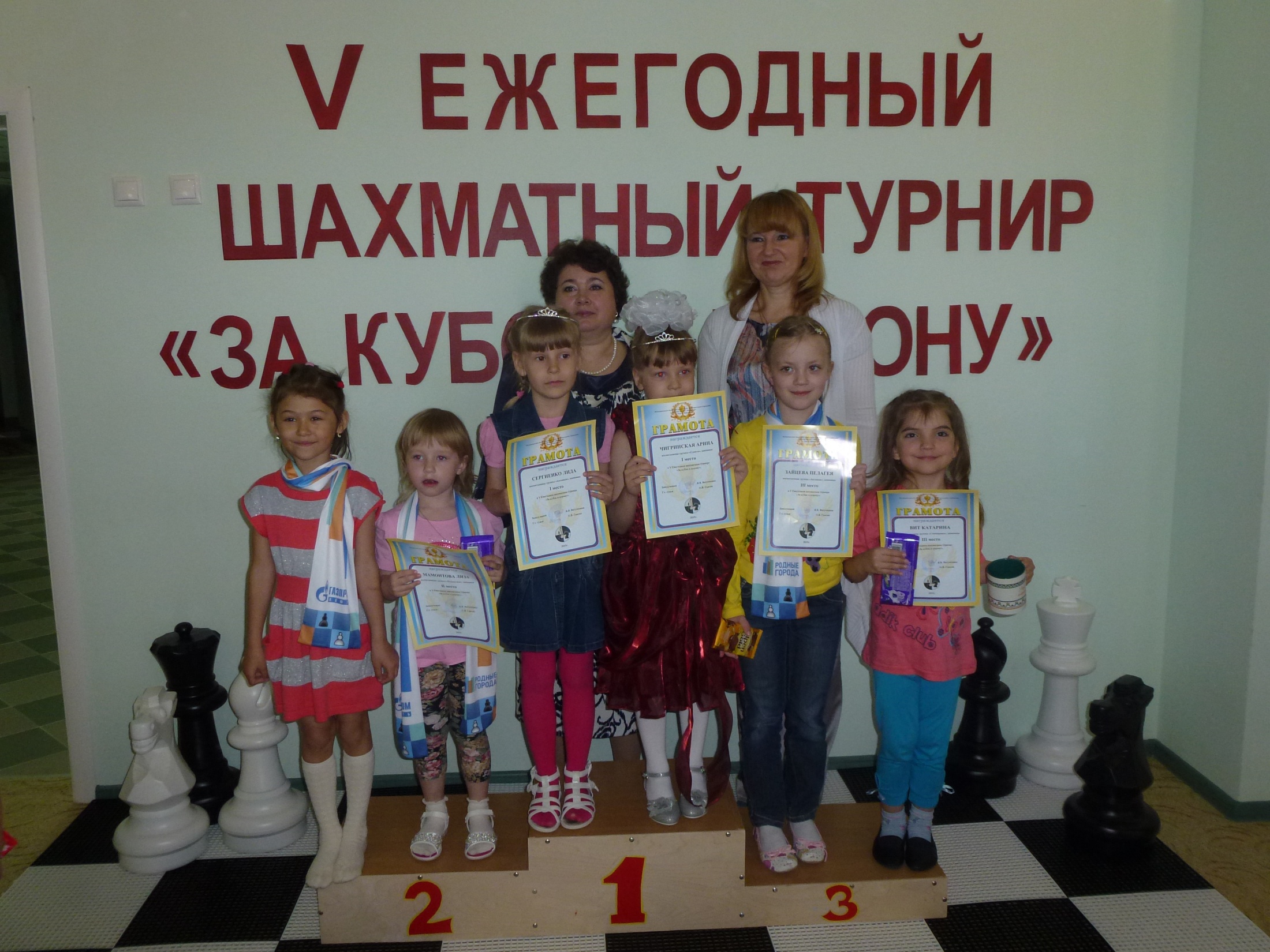 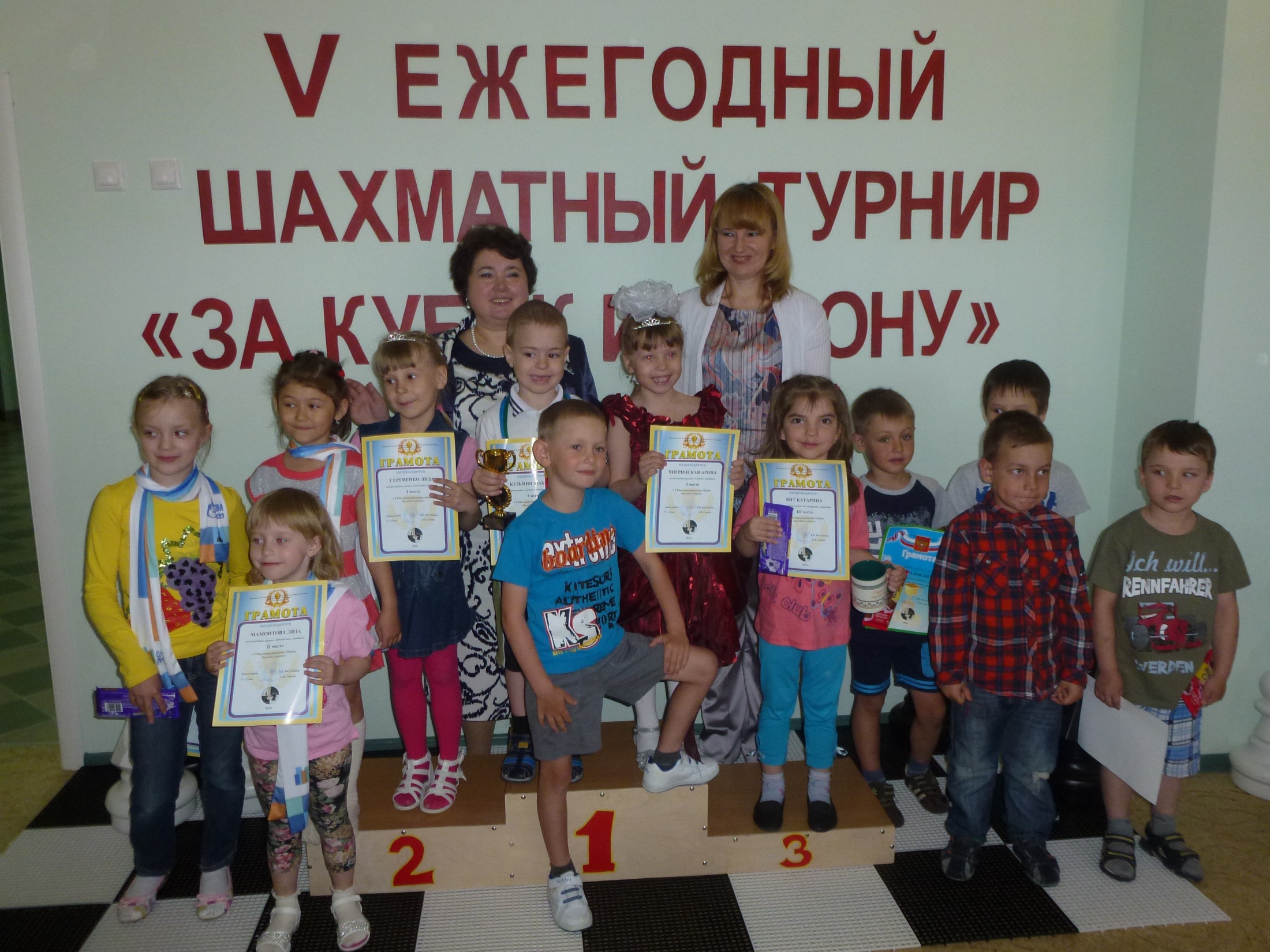 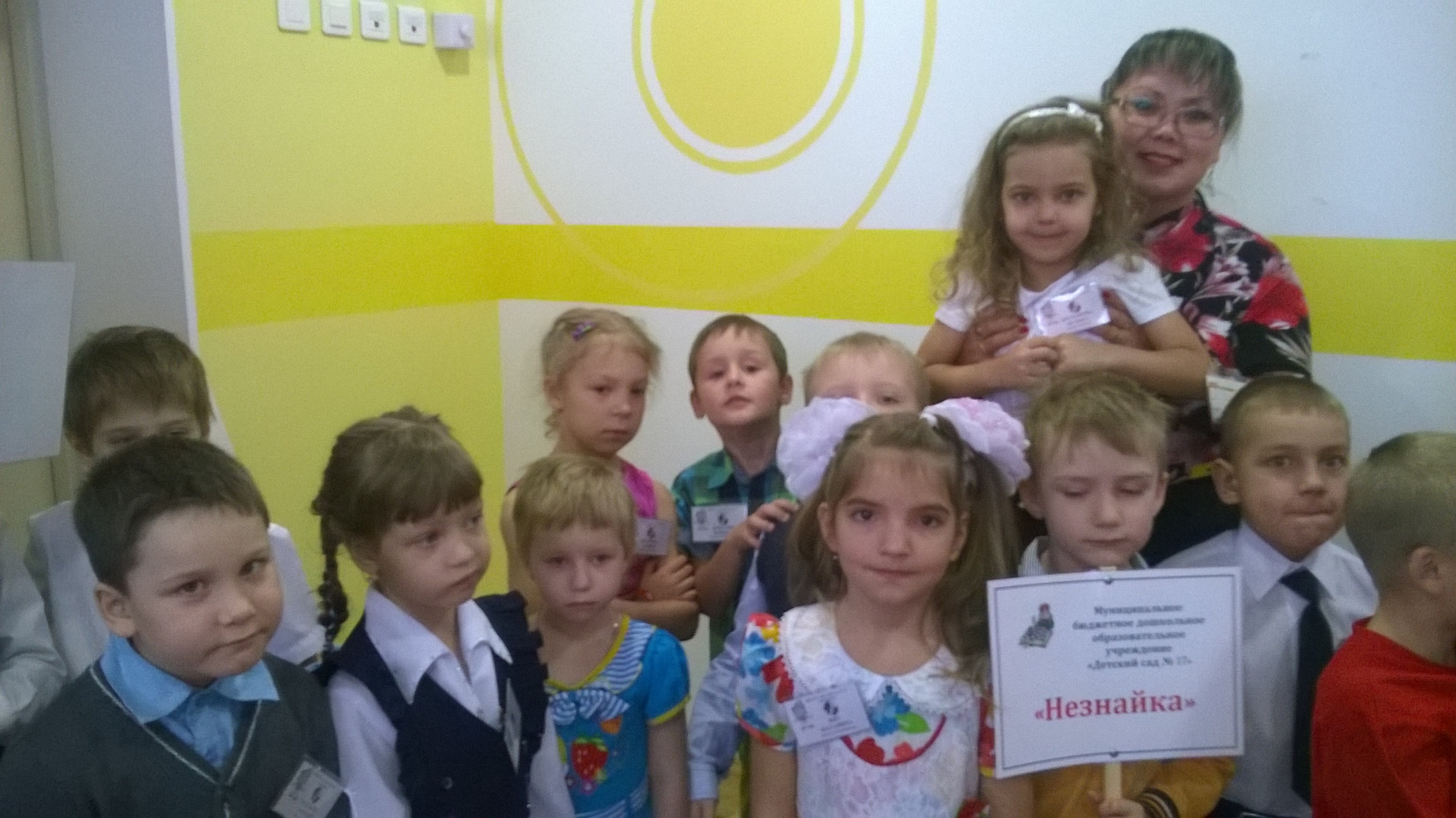 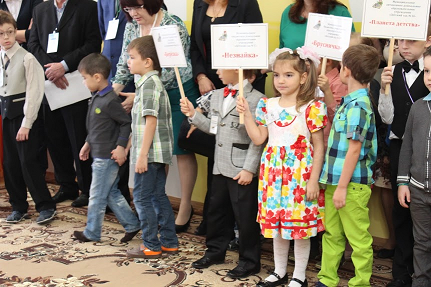 Фестиваль-конкурс «Юный шахматист», 
 2015 год
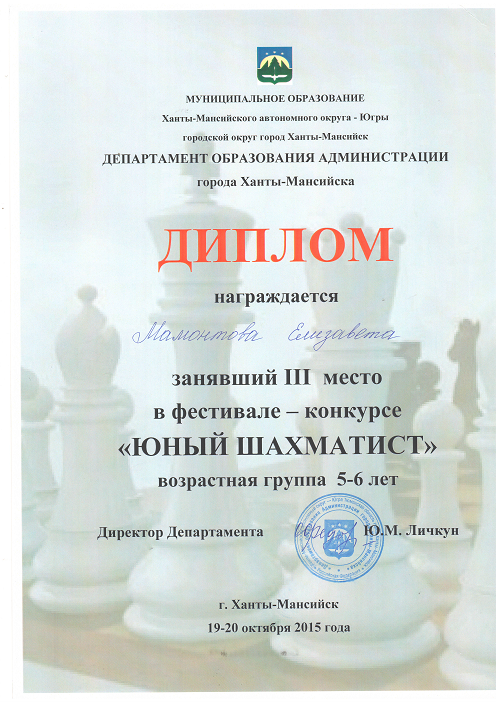 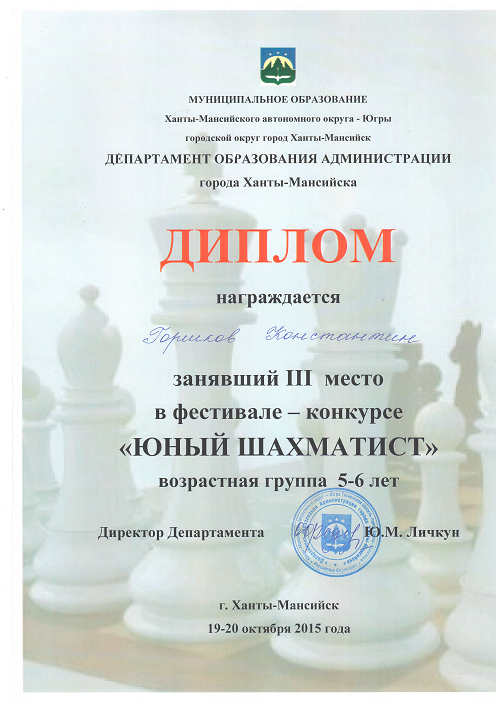 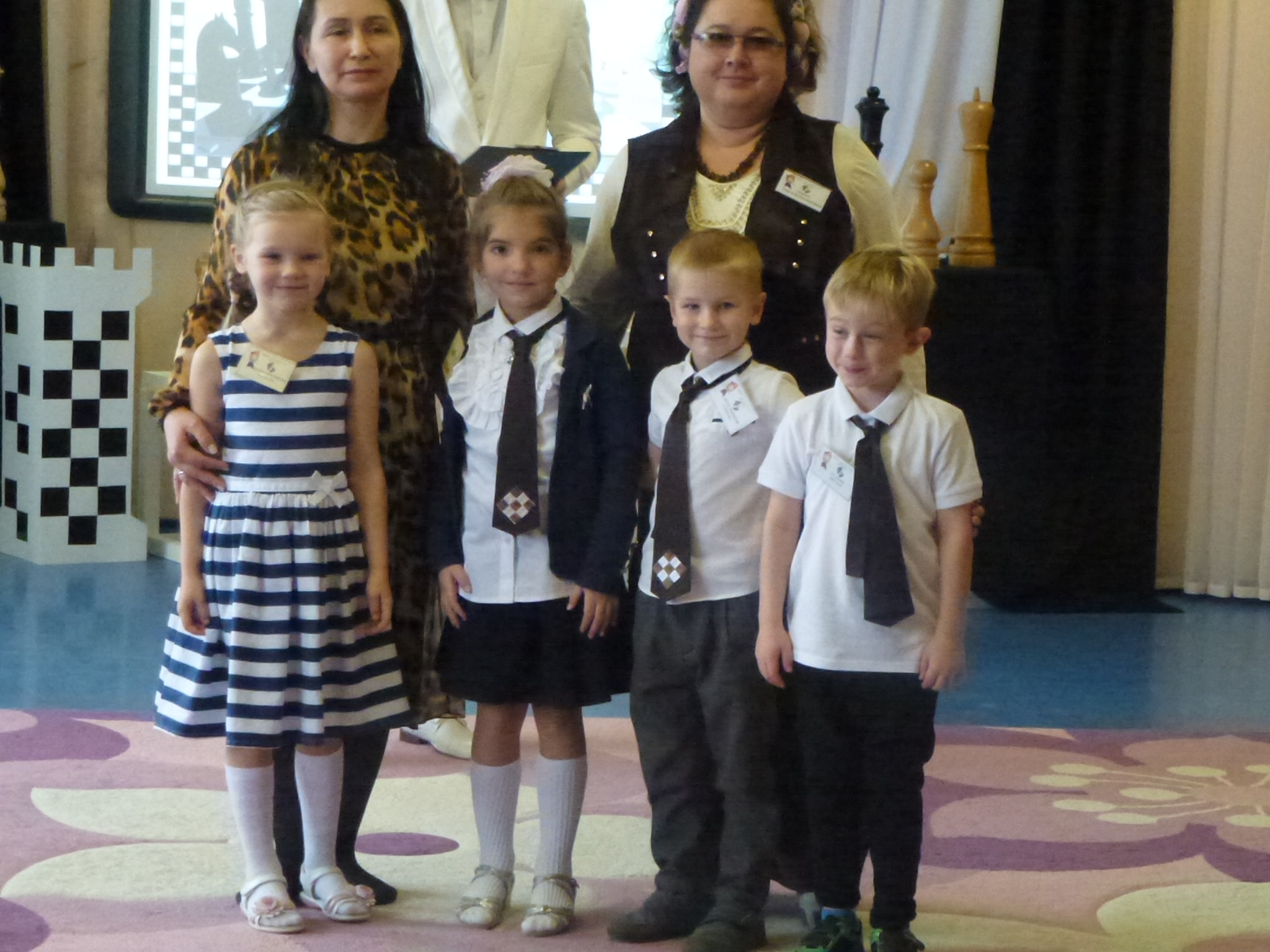 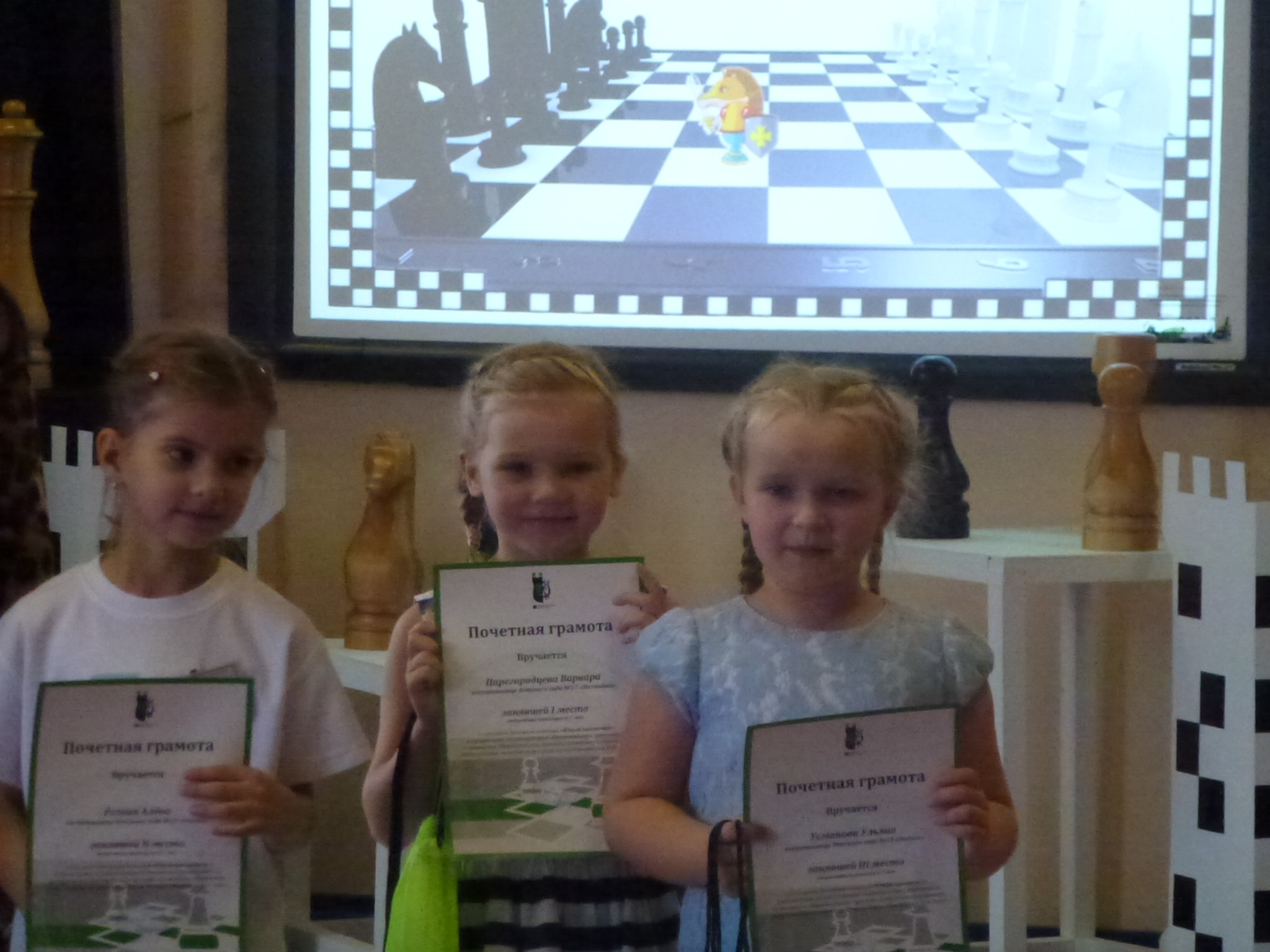 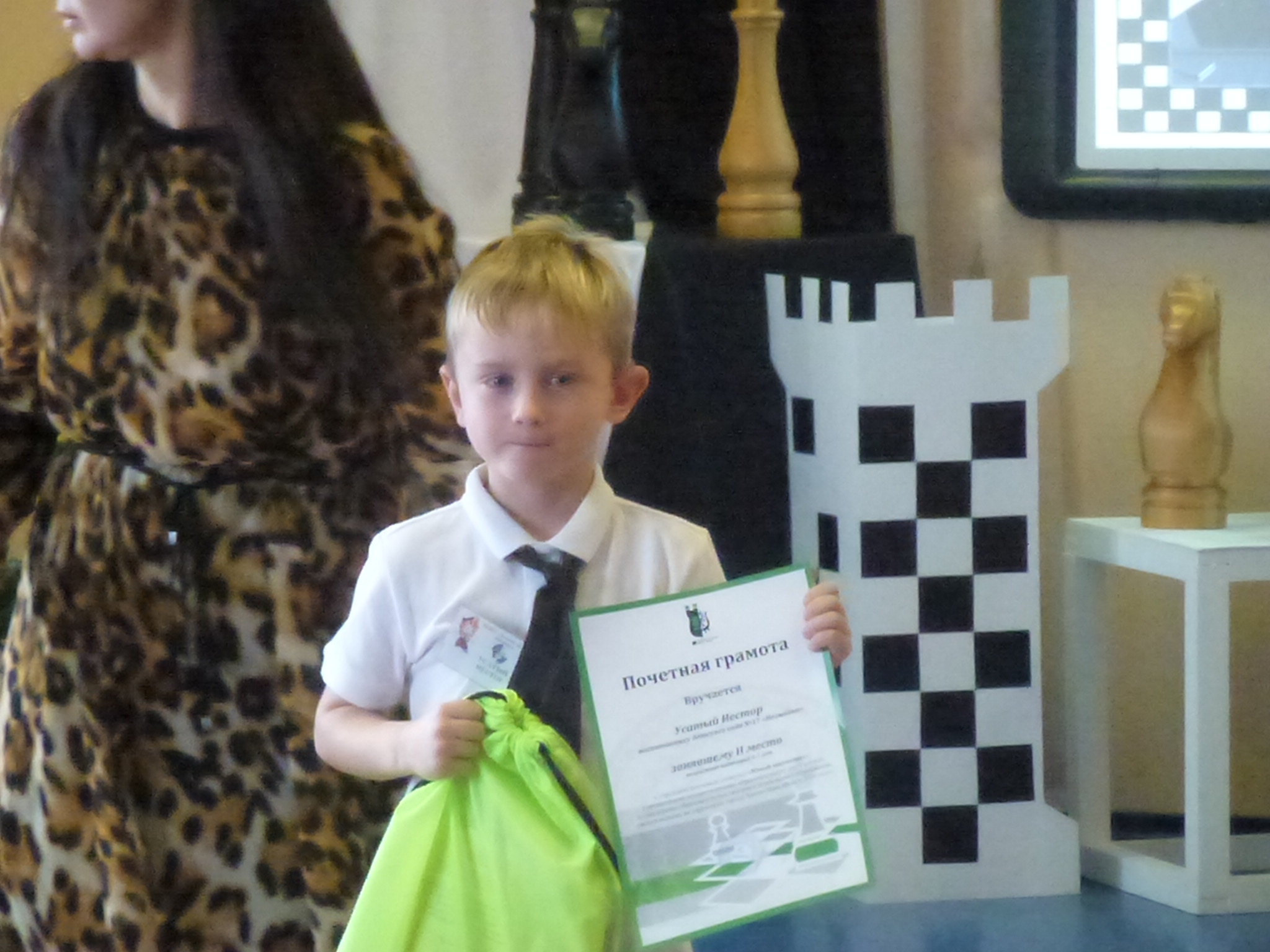 ДИПЛОМ ОРИЕНТИР РАЗВИТИЯ
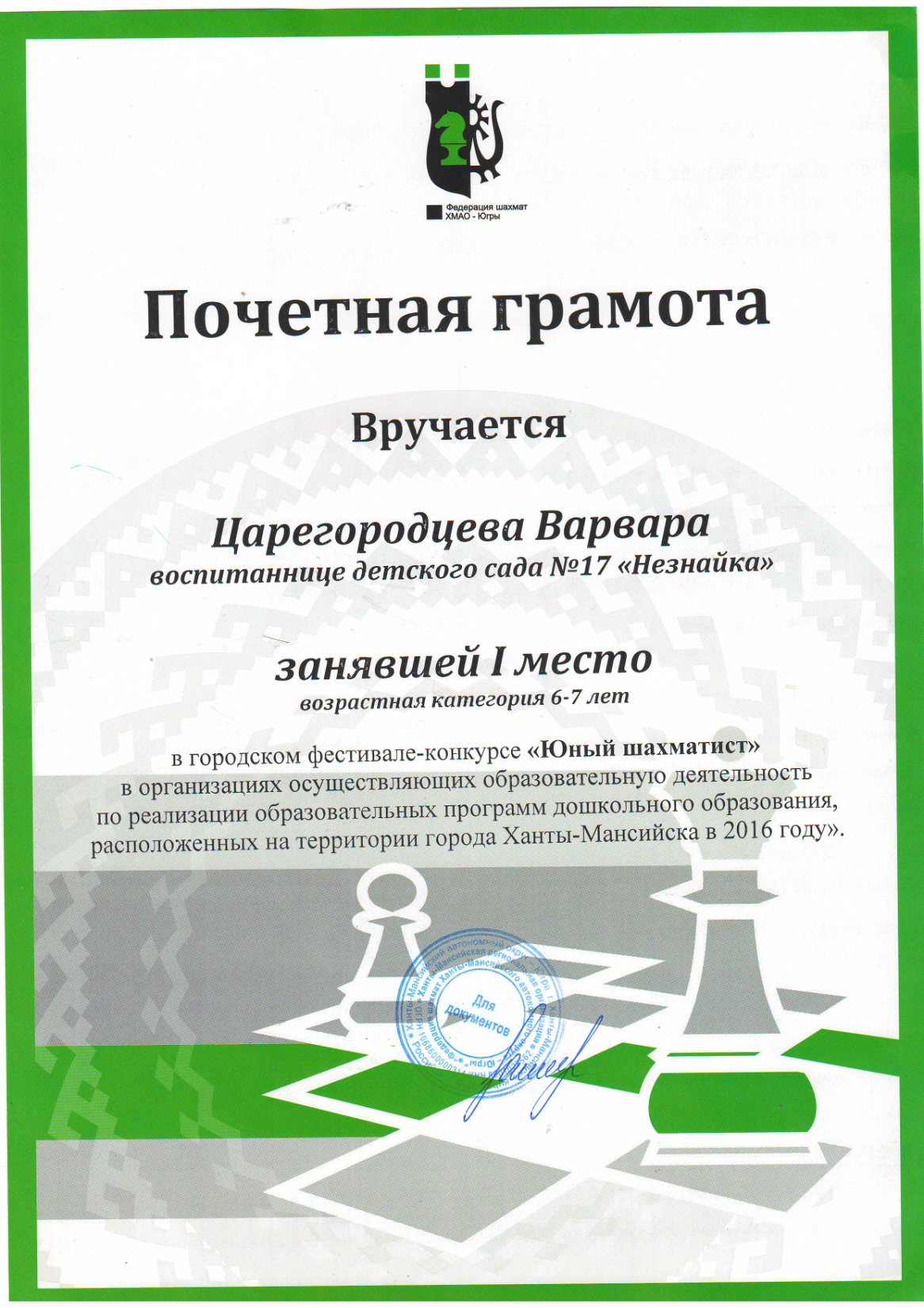 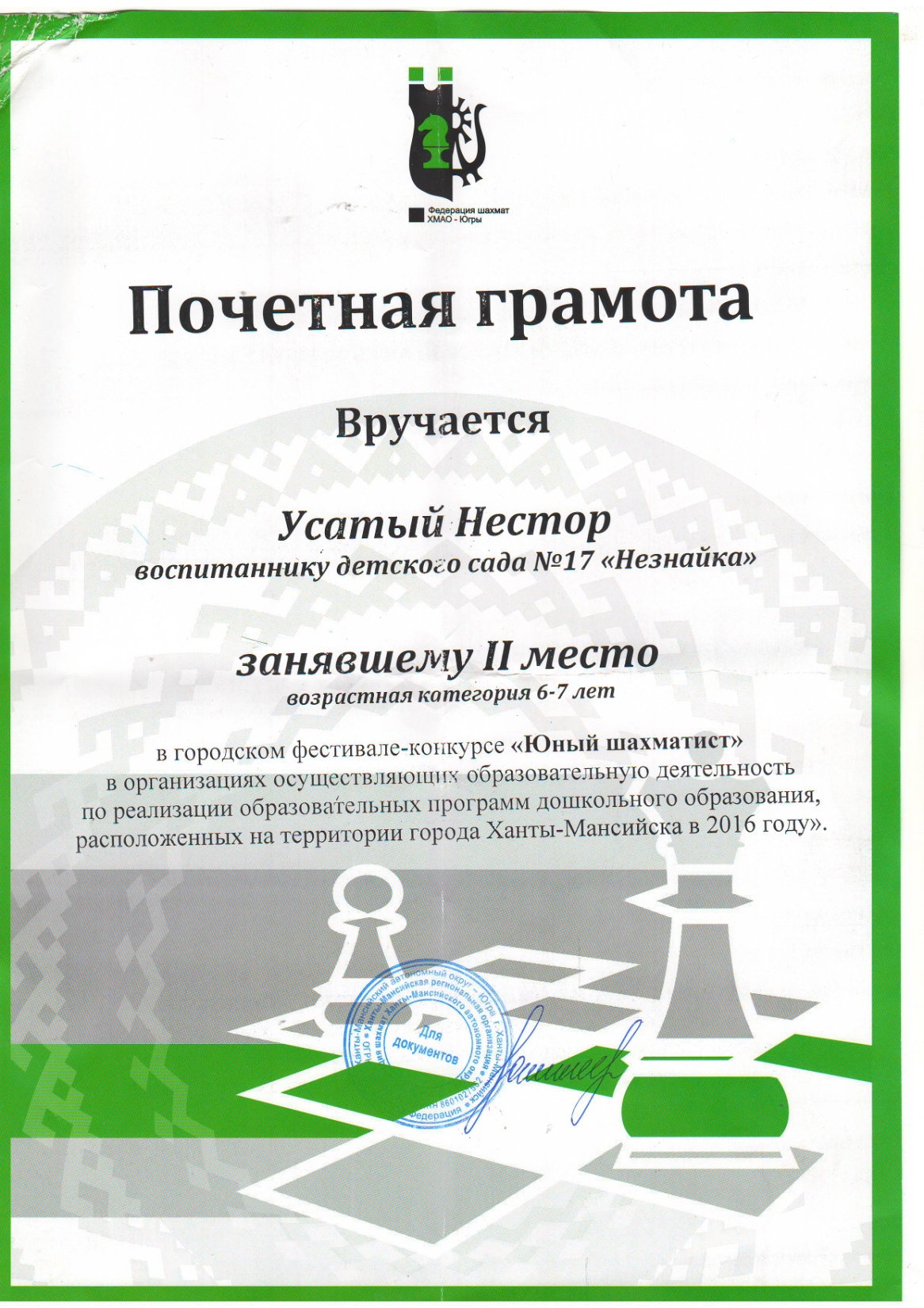 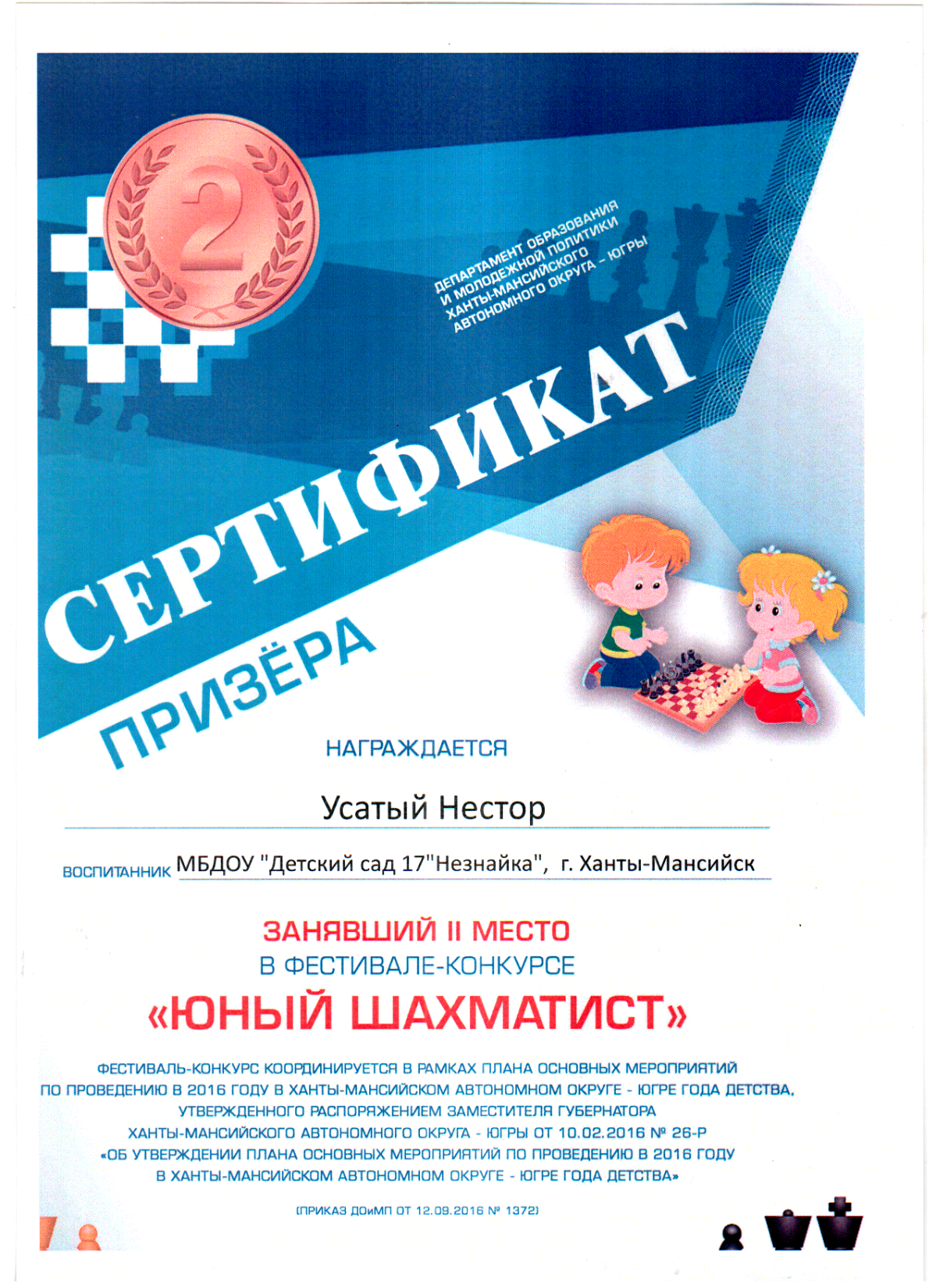 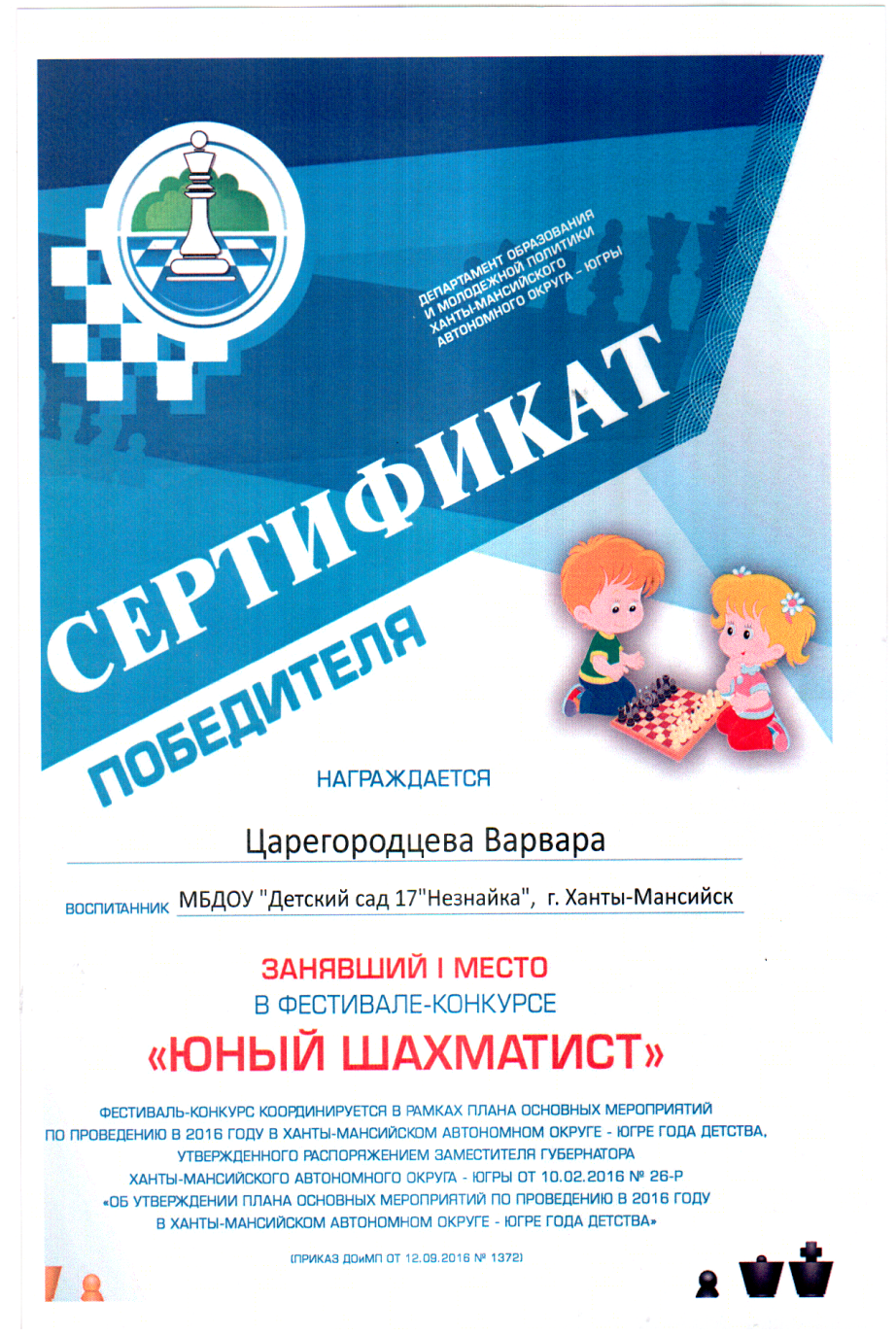 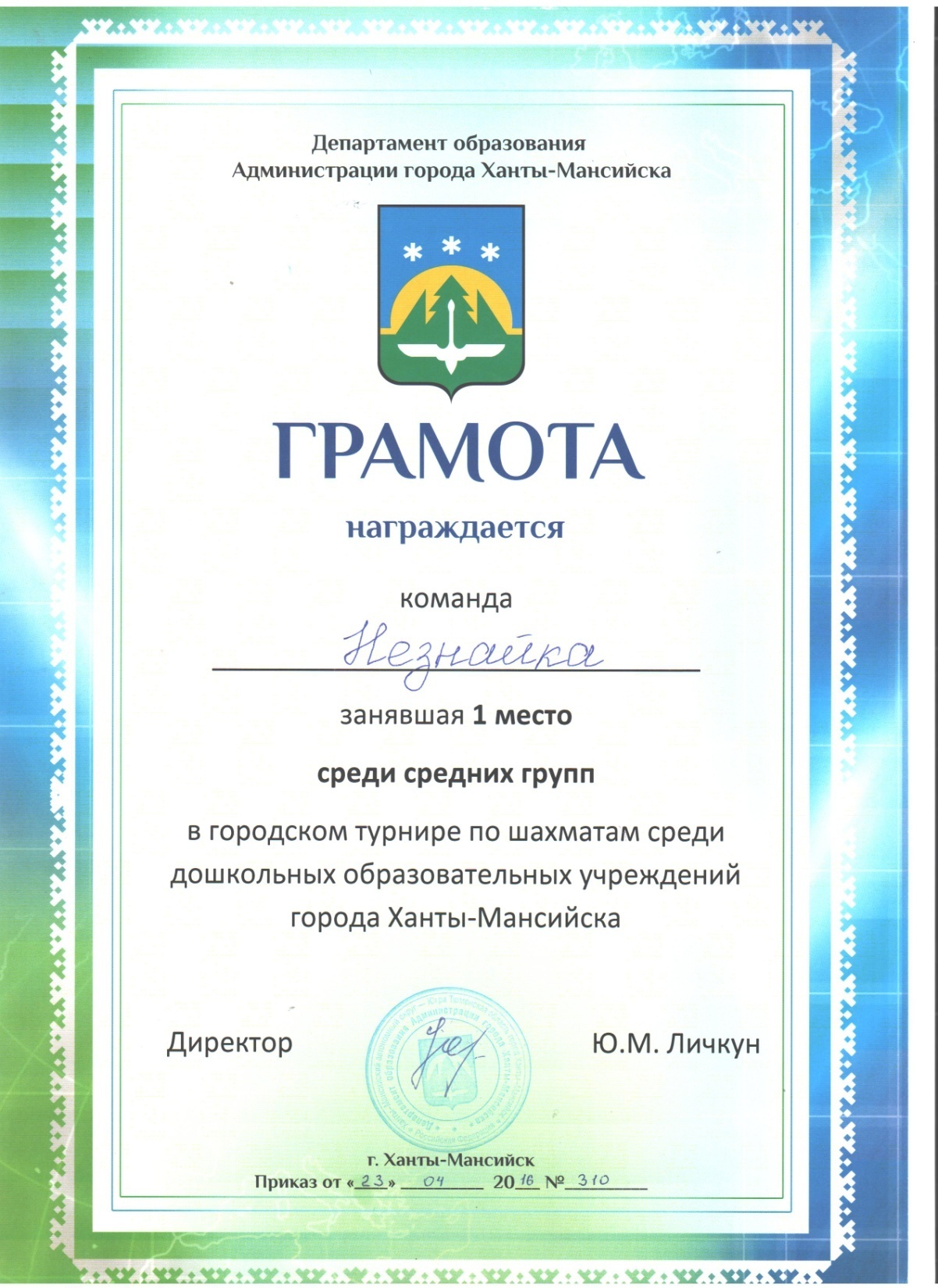 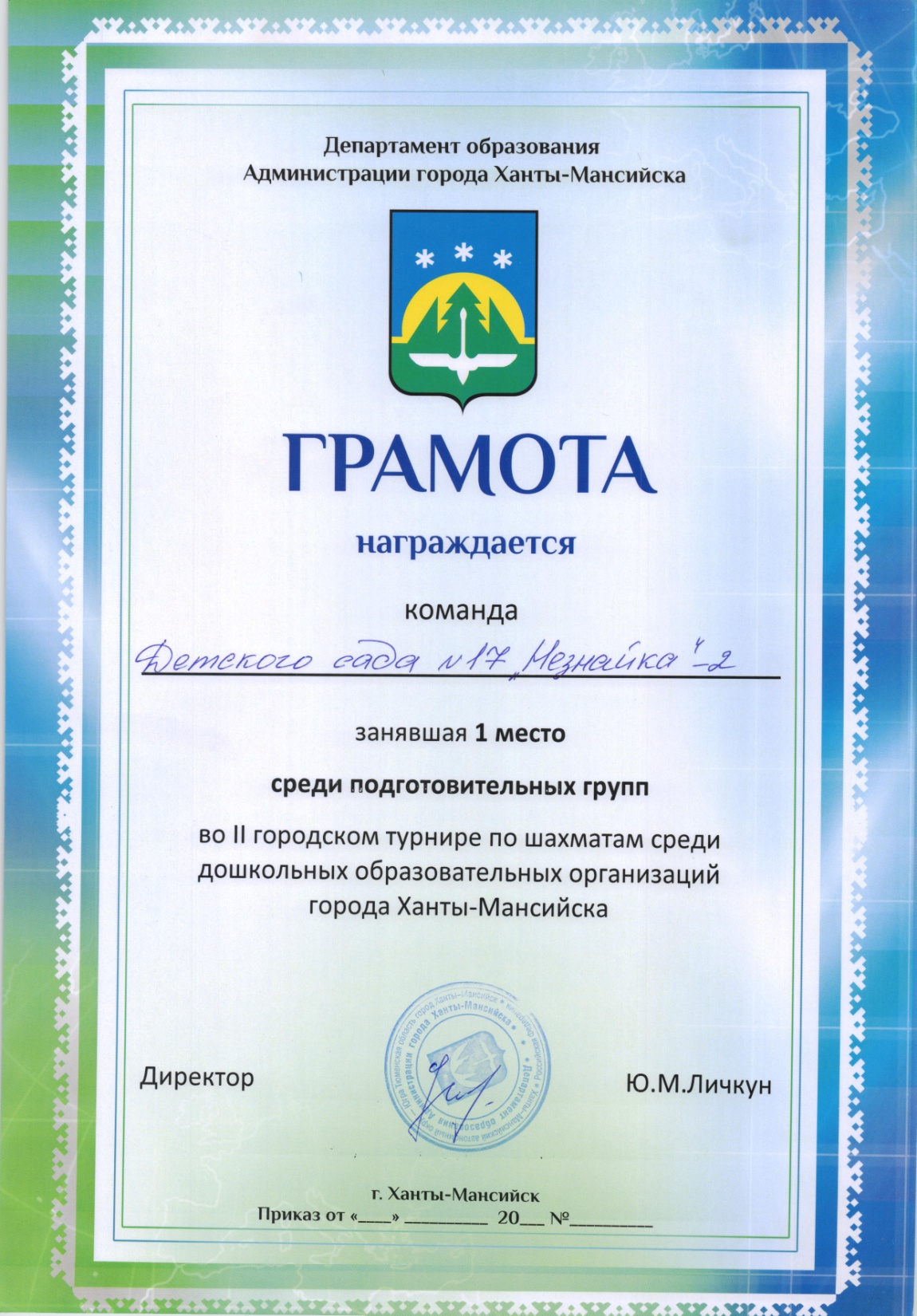 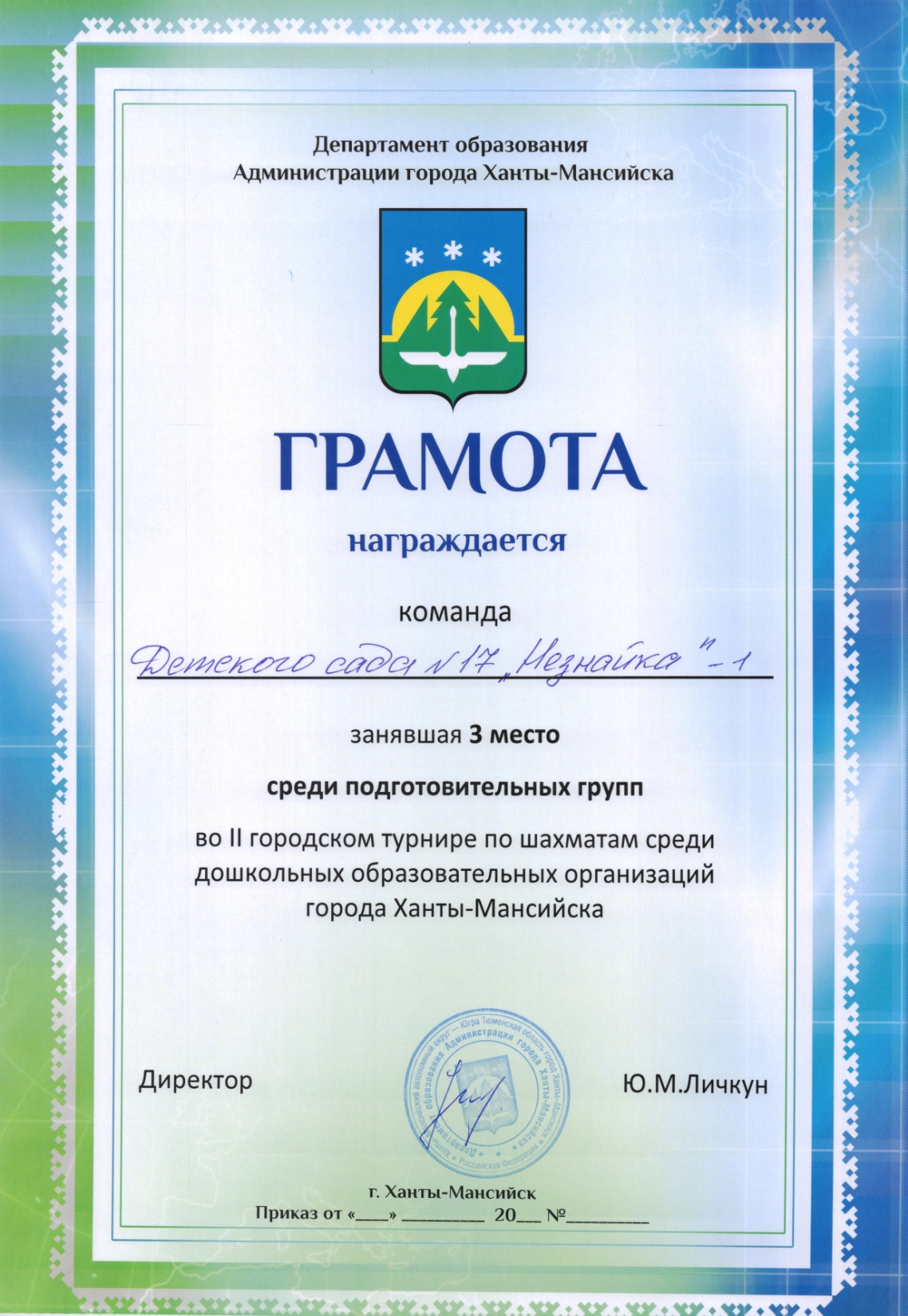 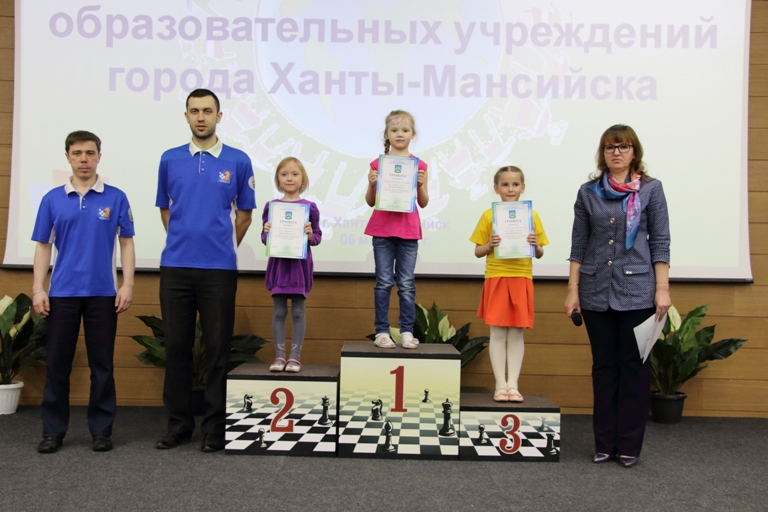 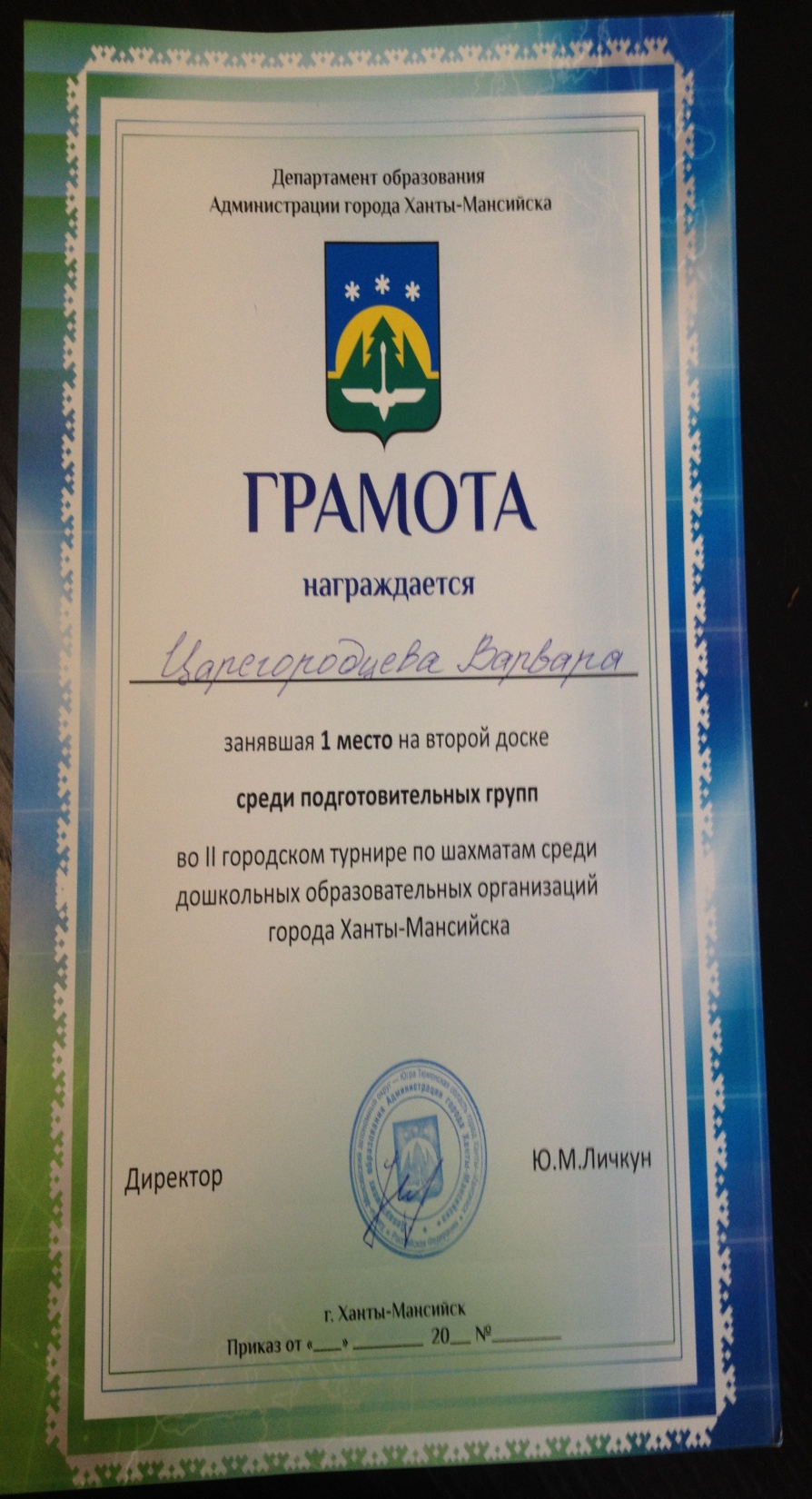 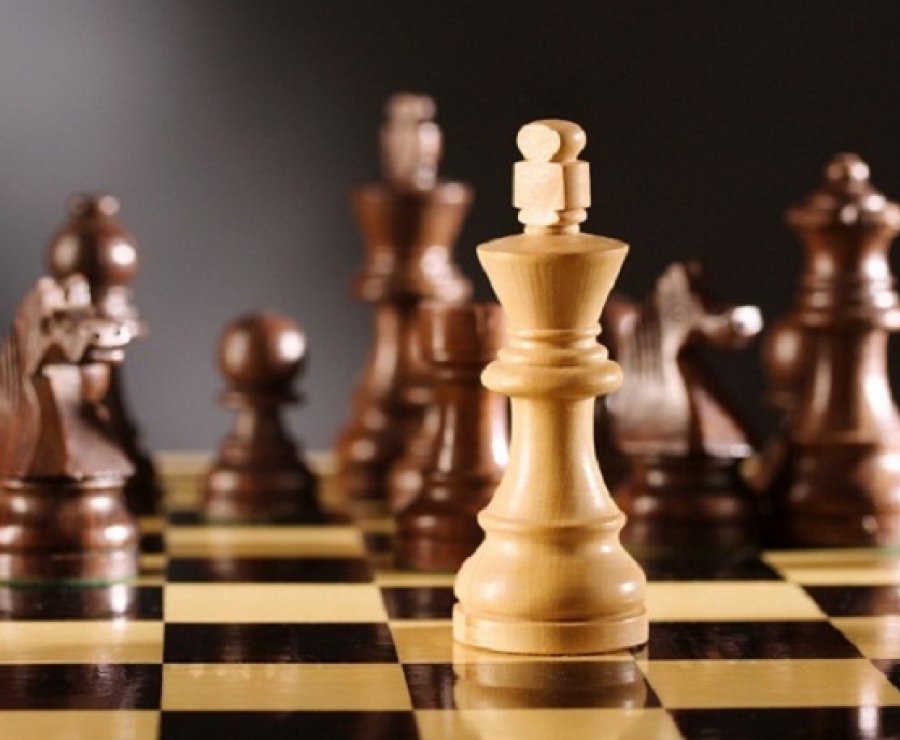 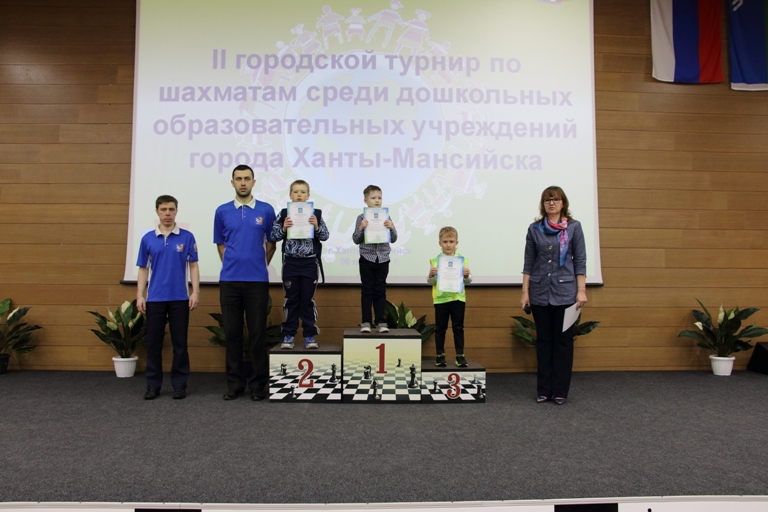 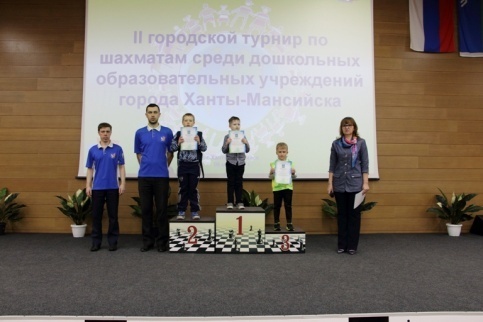 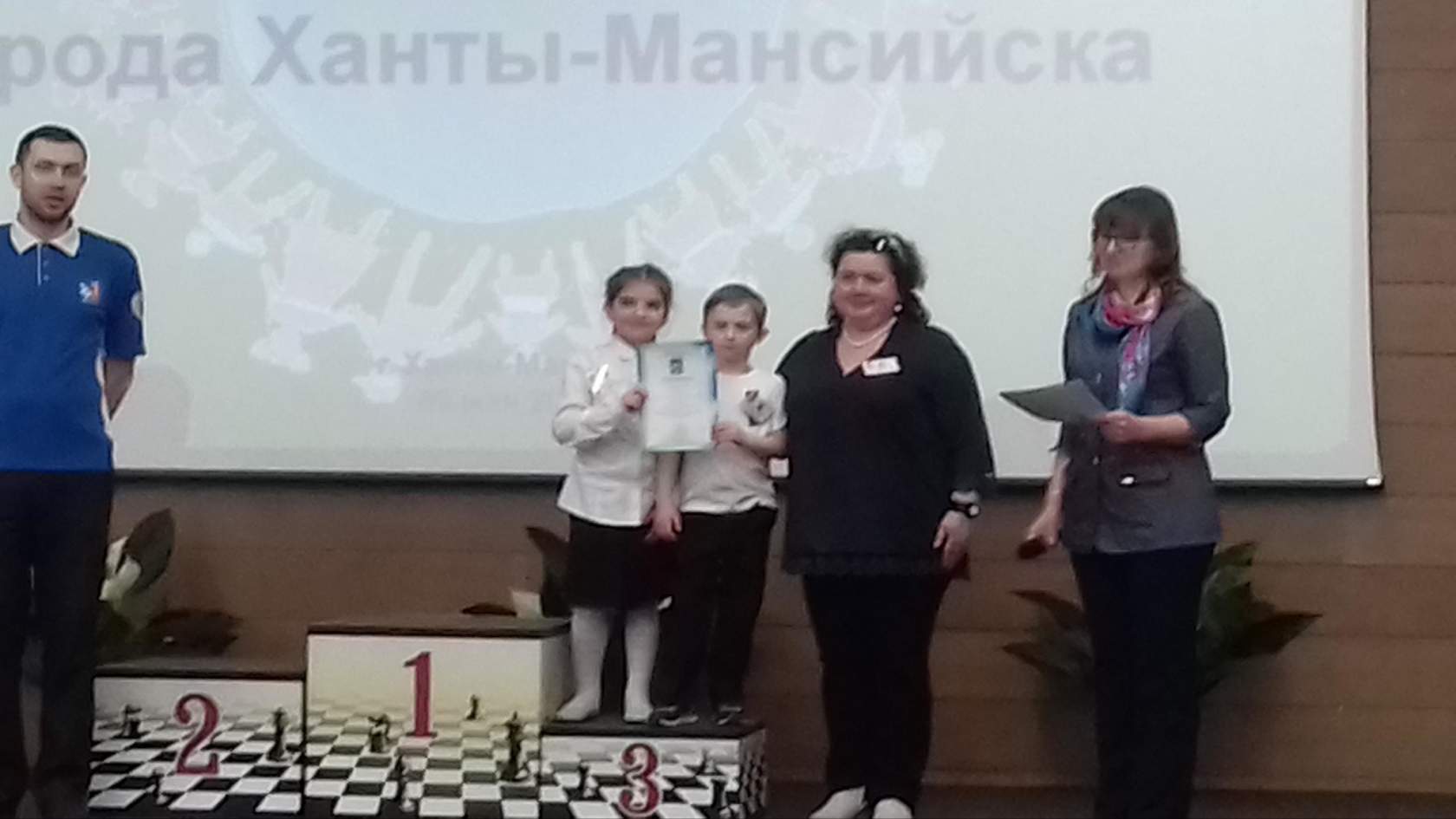 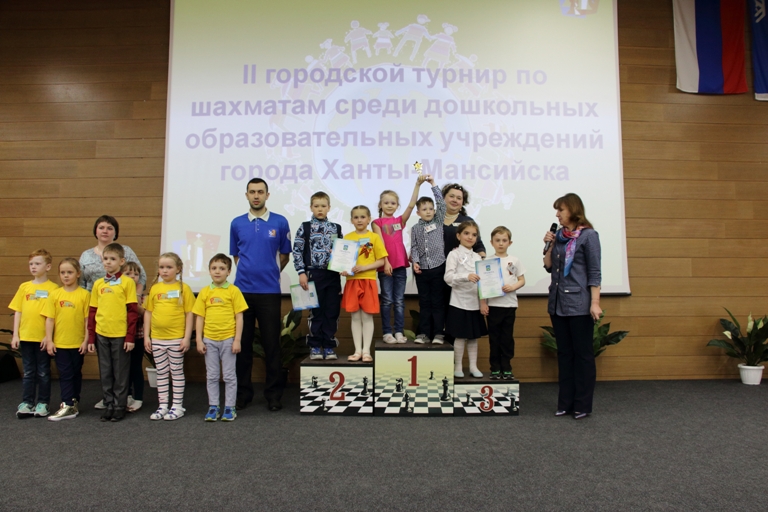 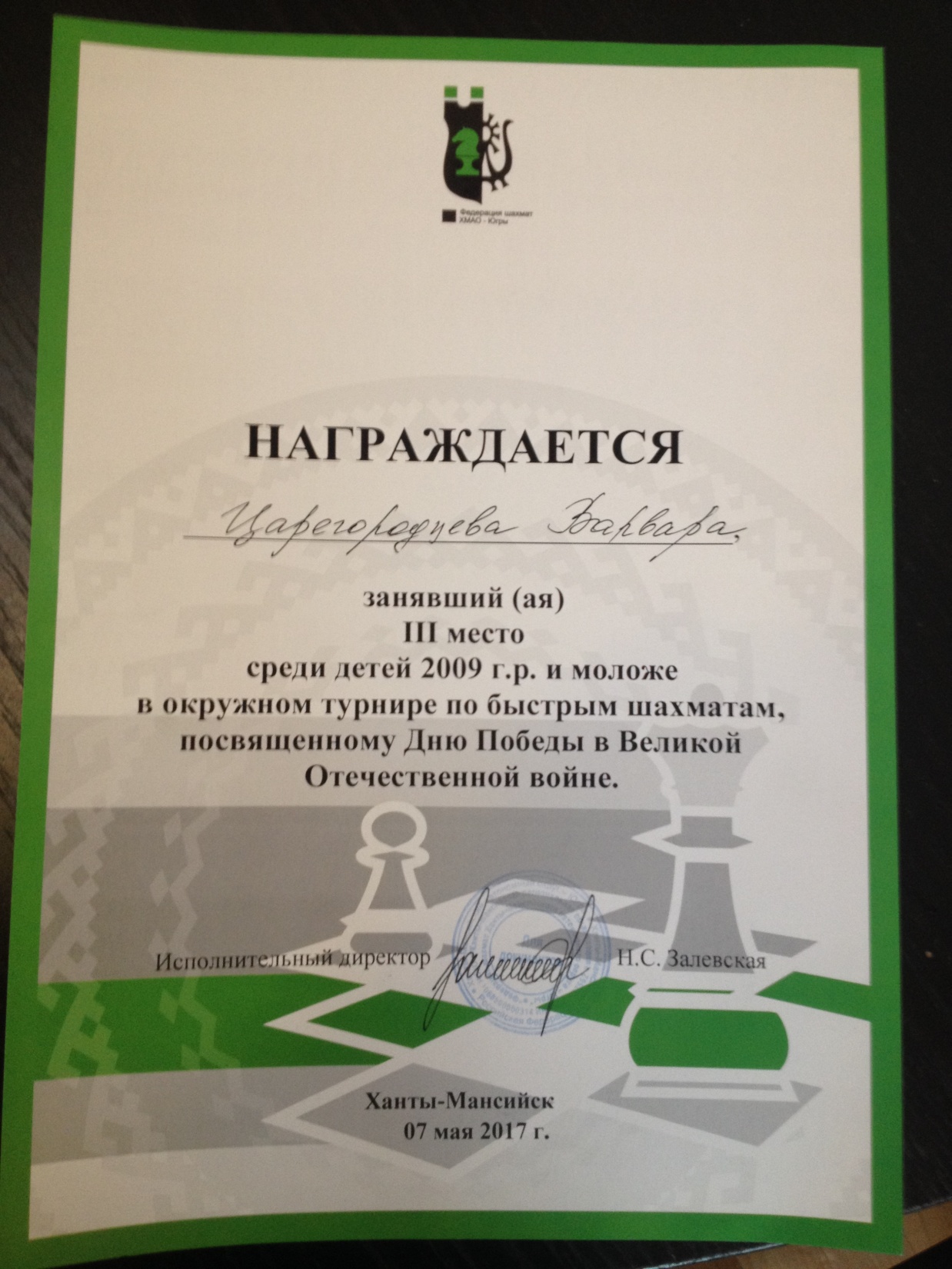 Выпускники детского сада №17
 в спортивном шахматном классе.
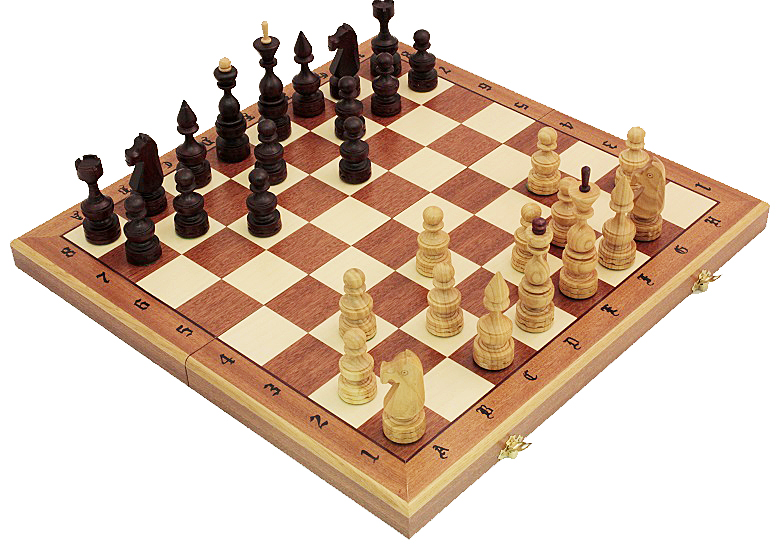 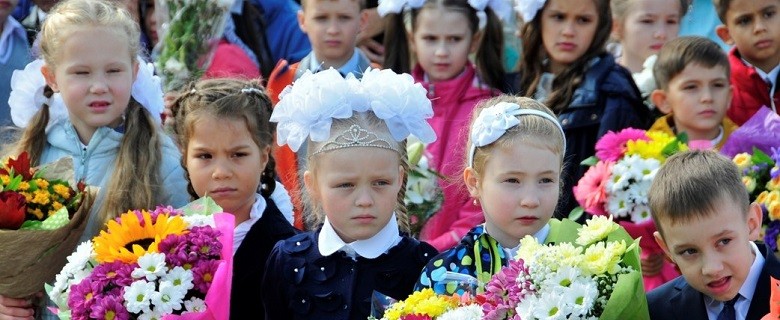 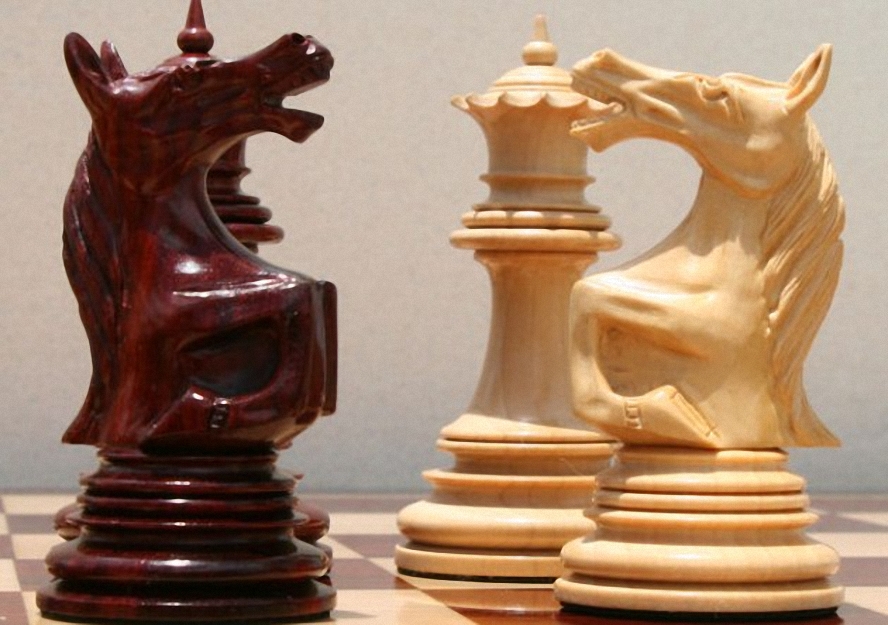 Благодарю за внимание!


Играйте и выигрывайте!